ГРЕЧЕСКИЕ БОГИ
Жители горы Олимп
В греческий пантеон Олимпийских богов входило 12 богов, Обычно это были: Зевс,Гера,Афина,Аполлон,Артемида,Афродита,Деметра,Гестия,Арес,Гермес,Гефест,Дионис,также часто включали в пантеон Аида и Посейдона. Эти боги жили на священной горе Олимп в Олимпии, у берегов Эгейского моря.
Зевс
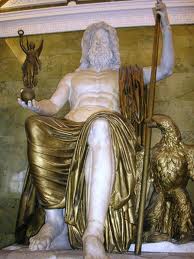 Глава Олимпа
Бог неба и погоды, закона и судьбы Громовержец, метатель молний
Храм Зевса в Олимпии
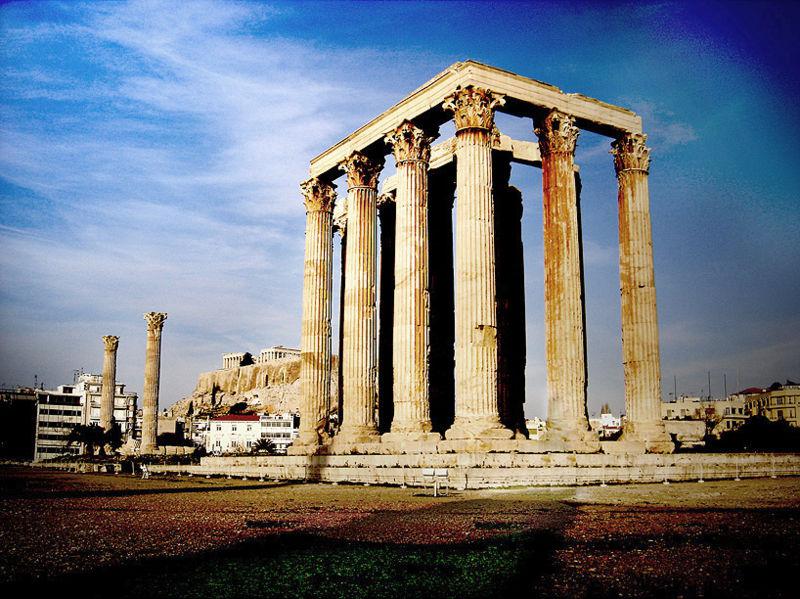 Гера
супруга Зевса.
Верховная олимпийская богиня,
    богиня неба и звездных небес.
величественная богиня неба и земли, покровительница браков, семейной жизни
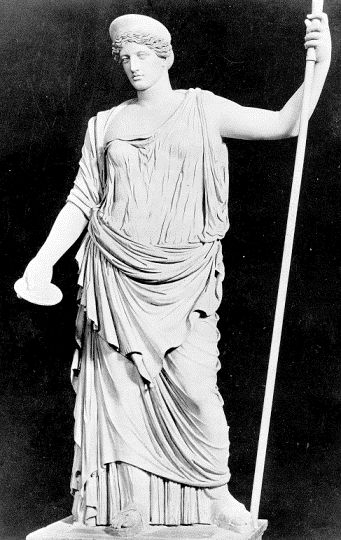 Посейдон
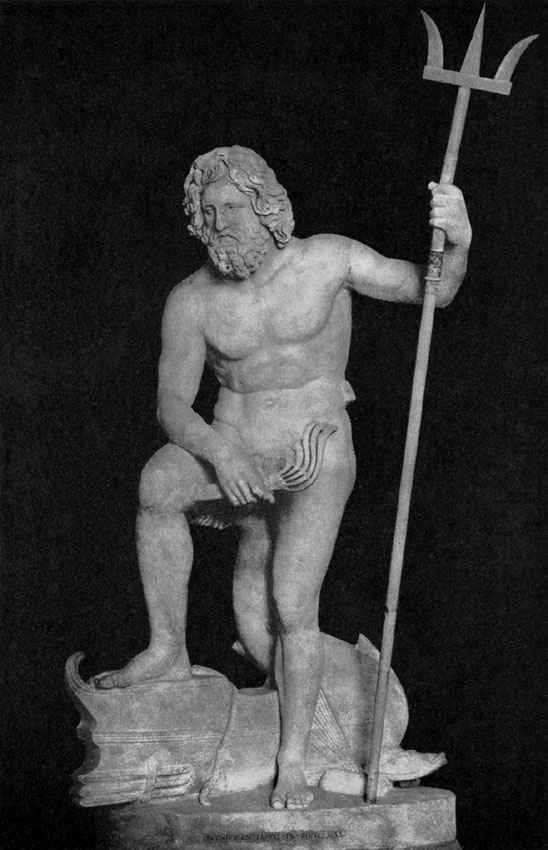 Бог моря, рек, наводнения и засухи, землетрясений.
В жертву приносили коней и быков, бросая их в море
Храм Посейдона
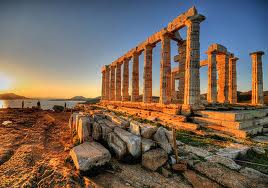 Аид
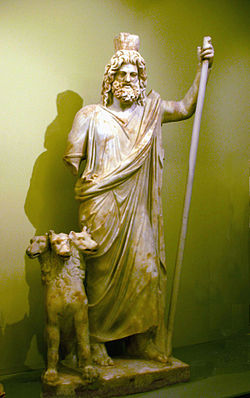 Владыка подземного царства мёртвых
Он питает растения, дает людям металлы, является покровителем произрастания зерна
Рядом с ним всегда находится трёхголовый пёс Цербер
Гефест
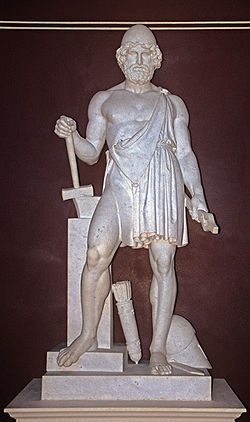 Бог огня, покровитель кузнечного ремесла и великолепный кузнец.
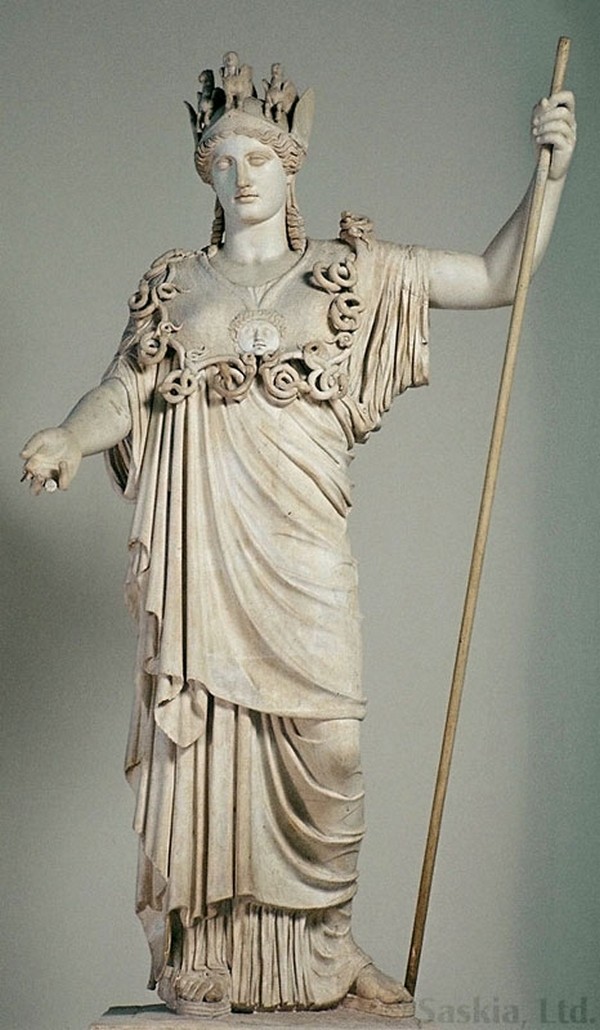 Афина
Дочь Зевса
Великая олимпийская богиня –мудрости, военной стратегии, покровительница городов, наук и ремёсел
Храм Афины - Парфенон
Аполлон
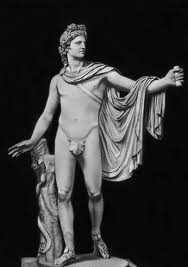 Сын Зевса
покровитель музыки и поэзии, предводитель муз, бог предсказаний, врачеватель.
Возвещает волю Зевса
Храм Аполлона в Дельфах
Афродита
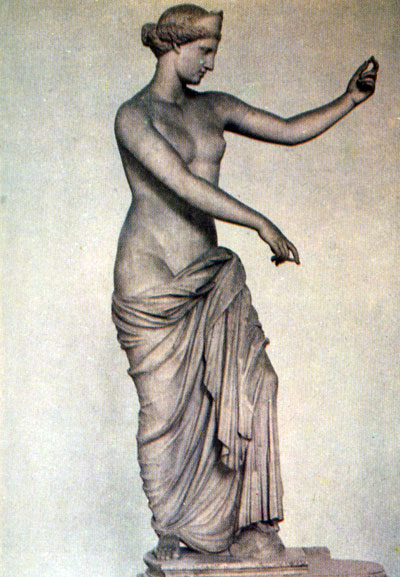 Дочь Зевса
Богиня красоты, любви, удовольствия, животворящих сил природы
олицетворение вечной юности, покровительница мореплавания.
Арес
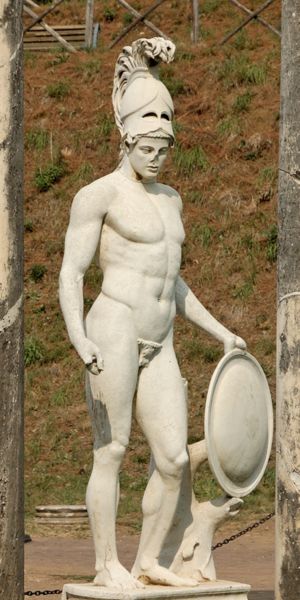 Бог войны, сражений, и мужественной храбрости
Деметра
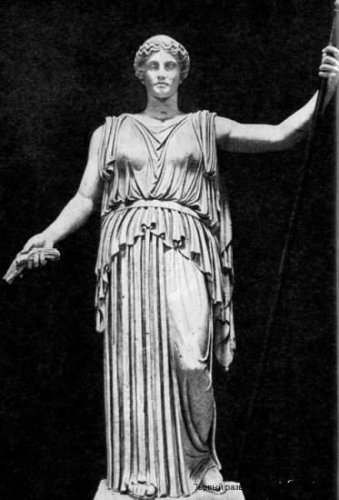 Великая олимпийская богиня охоты, дикой местности и диких животных,
   плодородия, покровительница хлебных плодов.
Гермес
Сын Зевса
Вестник богов, бог промышленности, торговли (прибыли, разумности, ловкости, плутовства, обмана, воровства, красноречия).
Покровитель магии и астрологии, проводник душ умерших в царстве Аида.
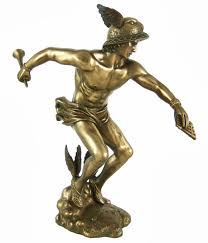 Артемида
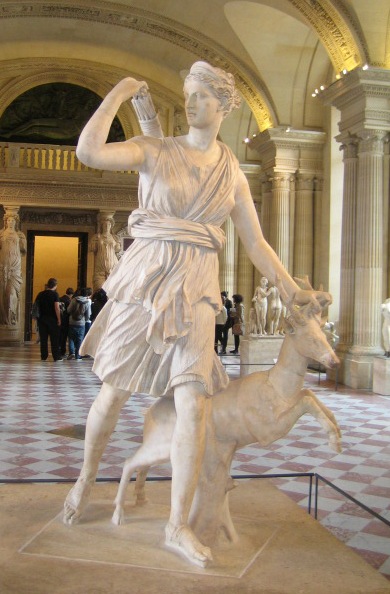 Дочь Зевса, богиня луны и охоты
Покровительница лесов и диких животных
Богиня плодородия.